Becas y Estímulos 2023
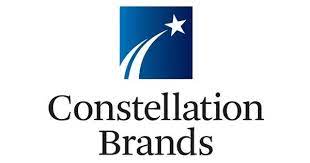 Objetivo
Las Becas Constellation Brands consisten en apoyos económicos durante 12 meses, destinados al pago de cuotas escolares y un monto fijo para gastos escolares o manutención para 1,500 estudiantes de educación media superior y superior en las Instituciones y programas participantes de Coahuila, Sonora y Veracruz.

El monto para manutención será de $5,000.00 total anual, a depositarse en parcialidades cuatrimestrales o semestrales, de acuerdo con los ciclos del programa académico.
Requisitos de la Beca
Programas Participantes Región Xalapa
Convocatoria Anual, publicada en el mes de abril
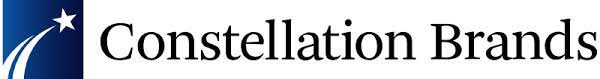 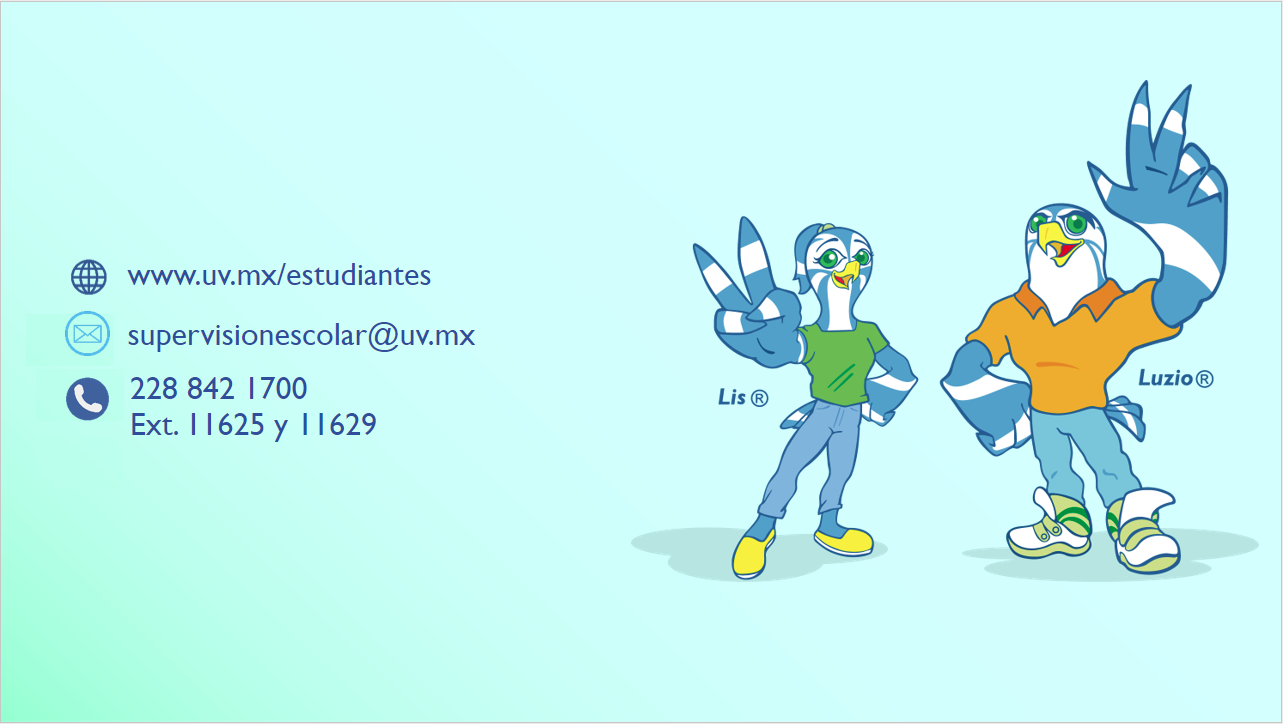 www.uv.mx/estudiantes ​